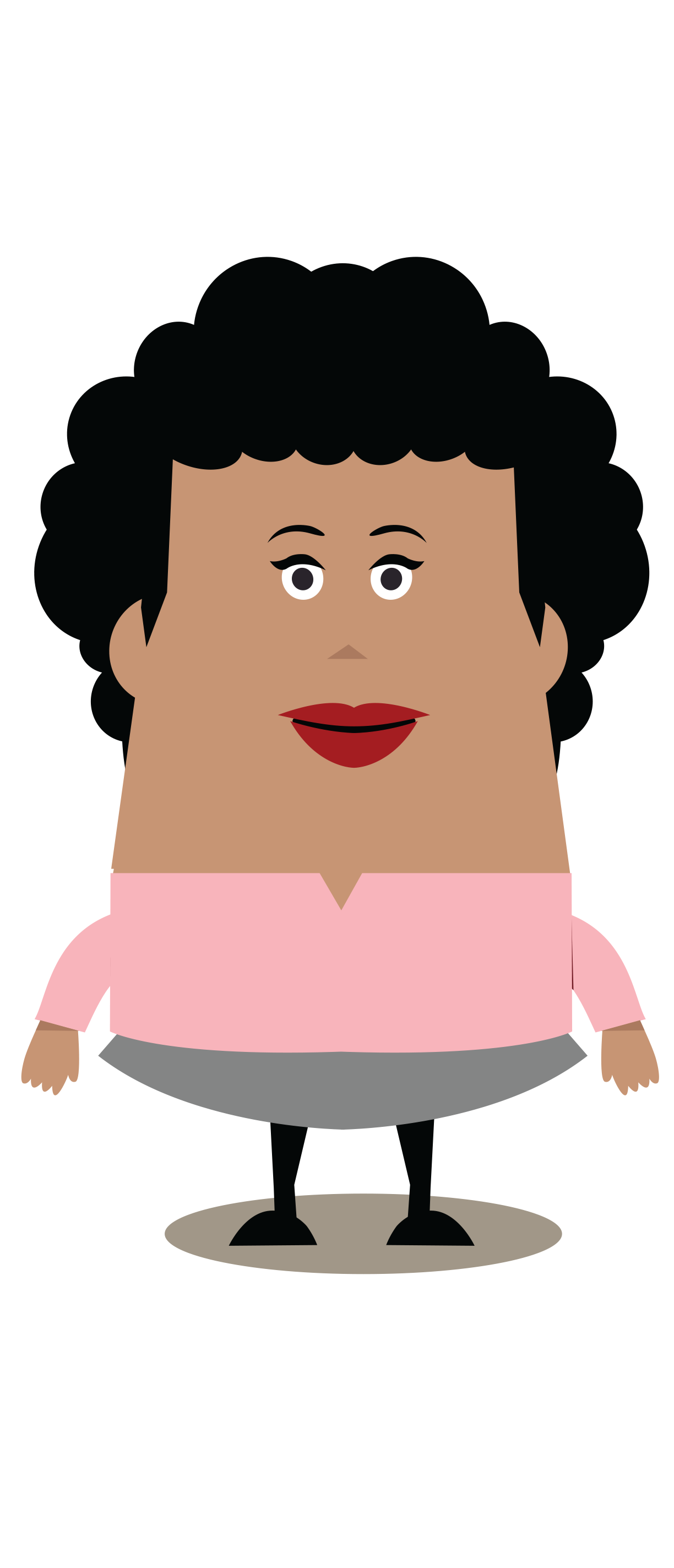 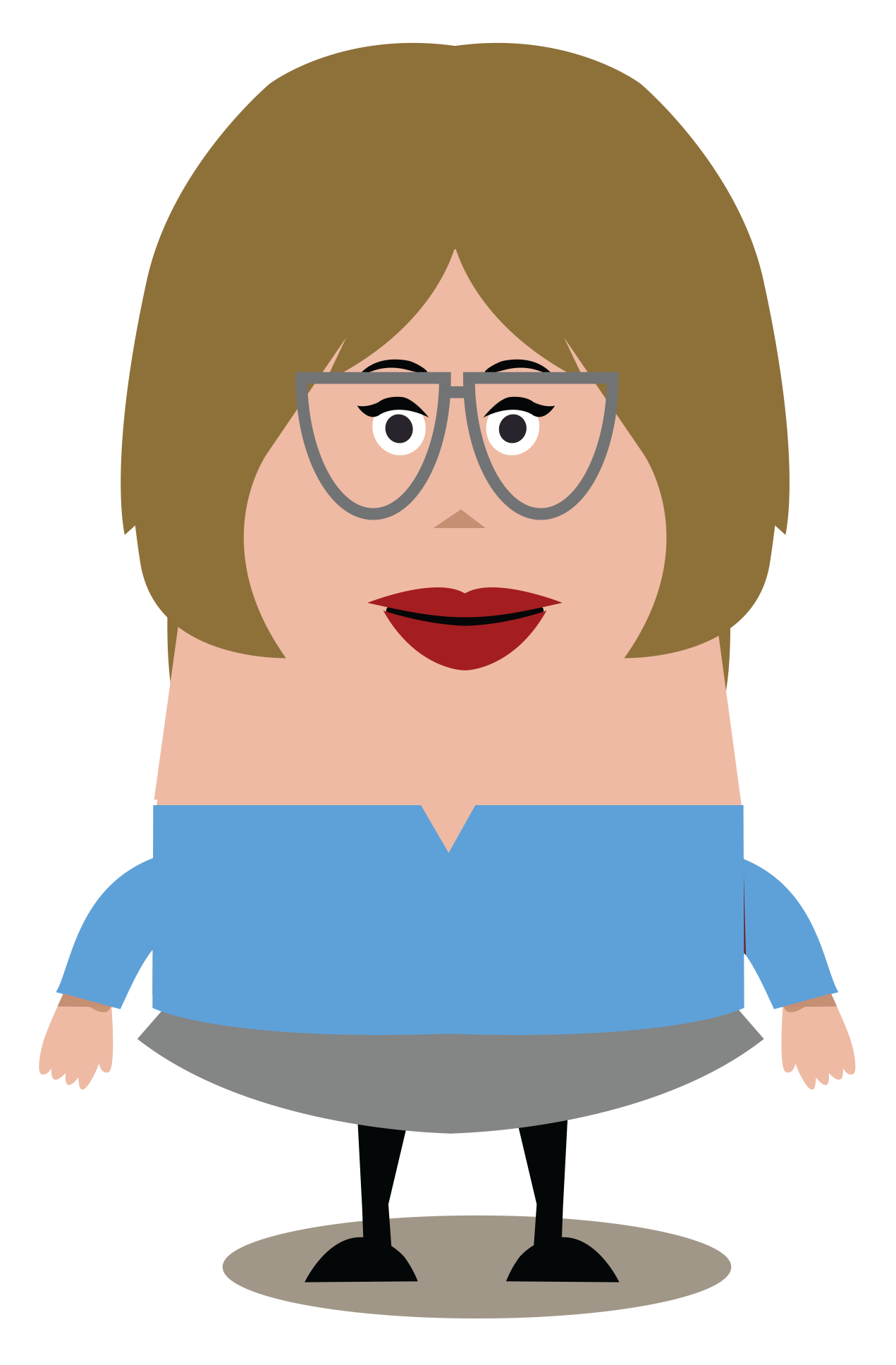 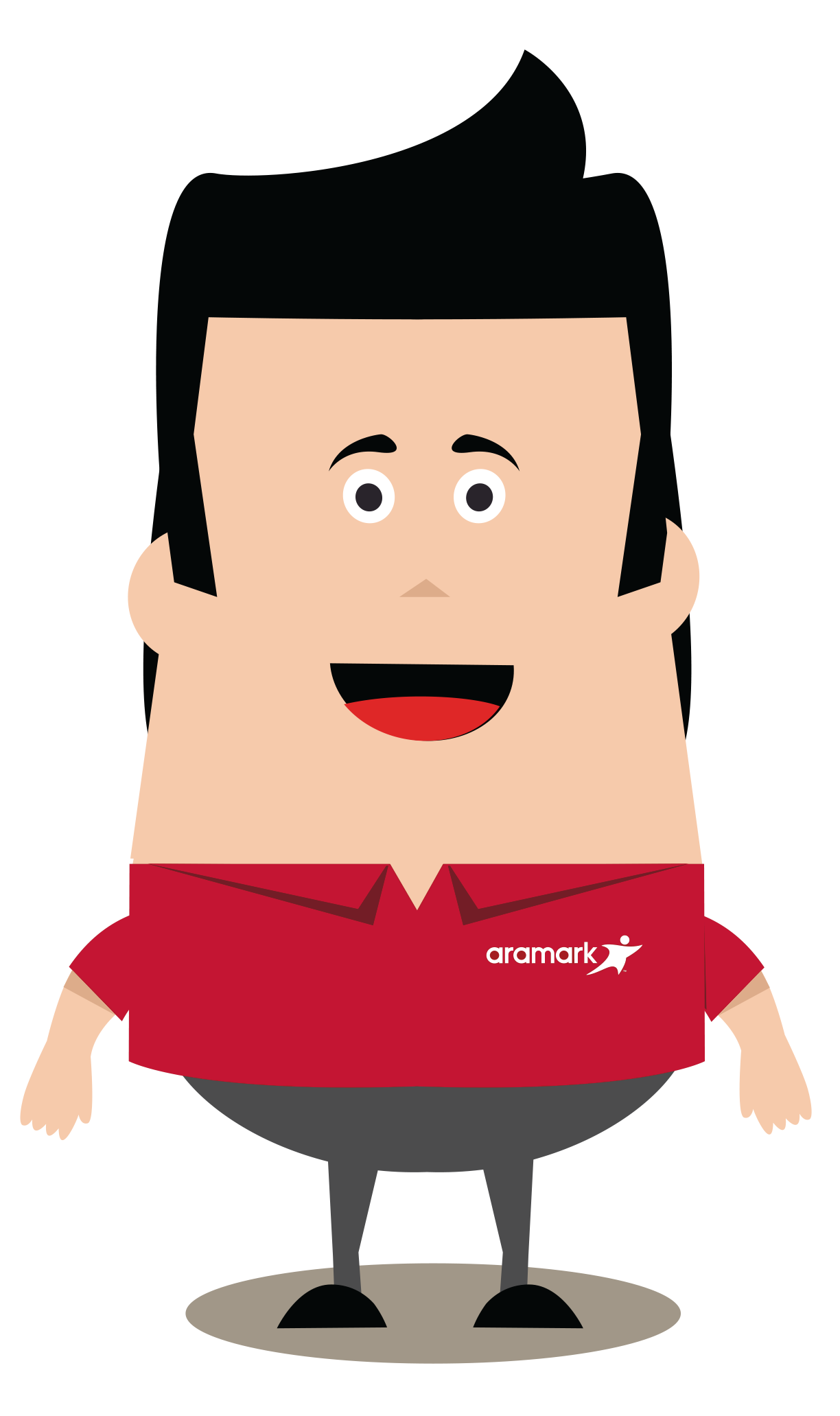 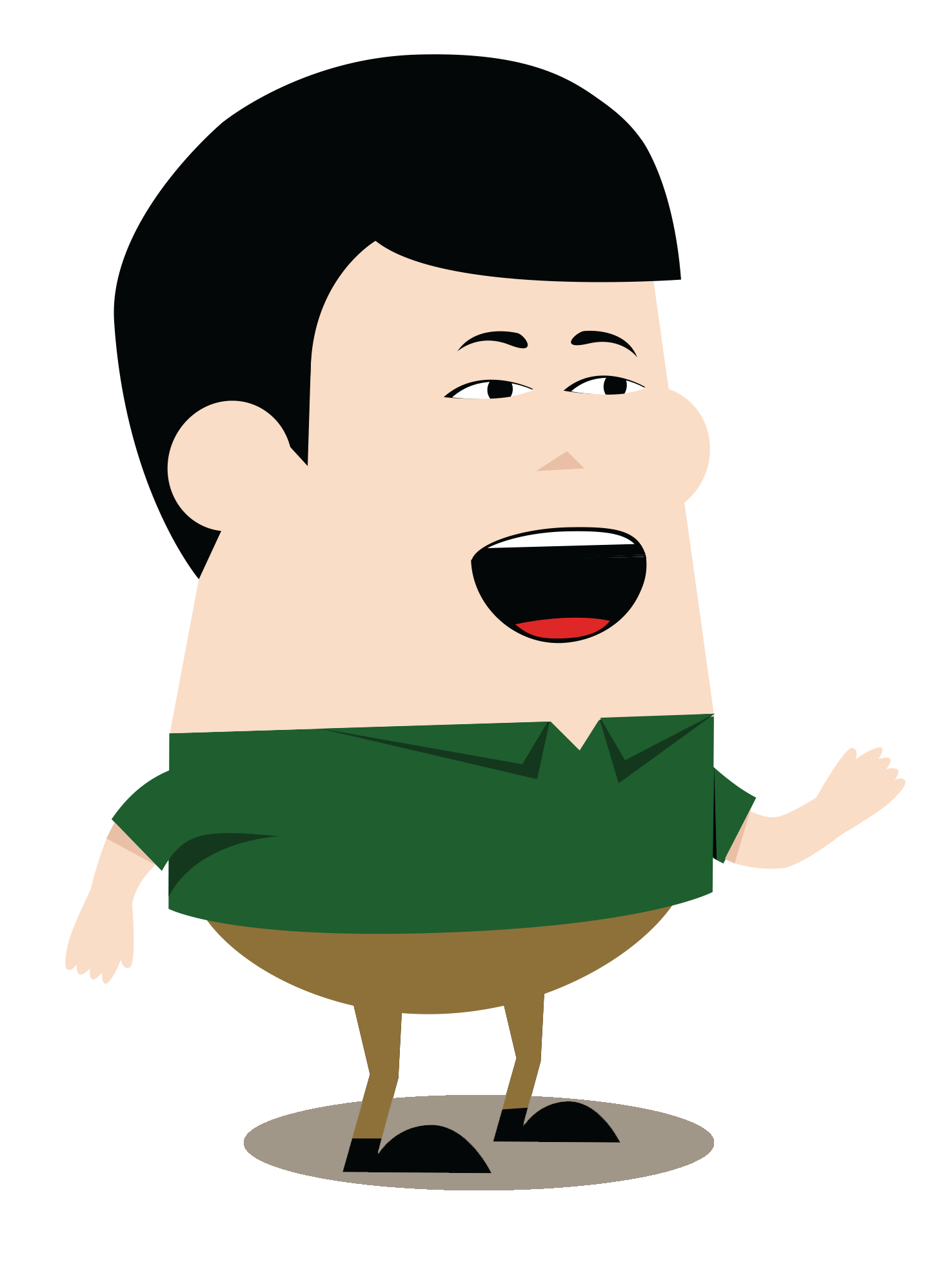 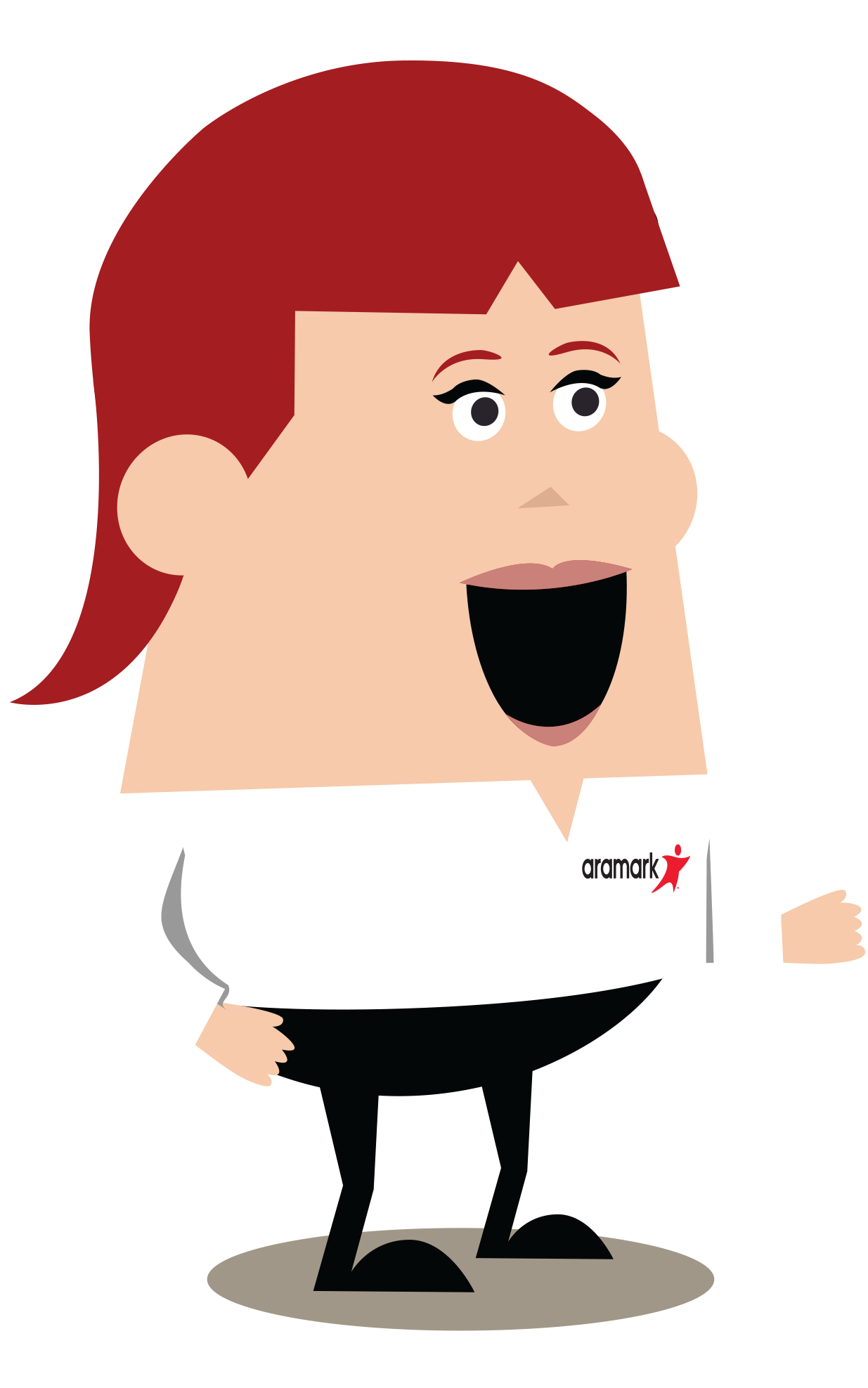 Mitarbeiterbefragung 2019
<Name des Geschäftsbereichs einfügen>
[Speaker Notes: Sinn und Zweck der Hilfen für Veranstaltungsleiter: Diese Präsentation soll Ihnen die Durchführung Ihres „Verschaffen Sie sich Gehör“-Meetings erleichtern. Sie kann für Veranstaltungen für das Managementteam und operative Mitarbeiter herangezogen werden. Machen Sie vor Beginn der Veranstaltungen die erforderlichen Angaben (sofern zutreffend).

Zu sämtlichen Präsentationsfolien gibt es Notizen.

AKTIVITÄT: Ersetzen Sie <Name des Geschäftsbereichs einfügen> durch den Namen Ihres Kunden/Ihres Geschäftsbereichs, bevor Sie die Präsentation verwenden und Ihre „Verschaffen Sie sich Gehör“-Meeting abhalten.]
Ziele der Befragung
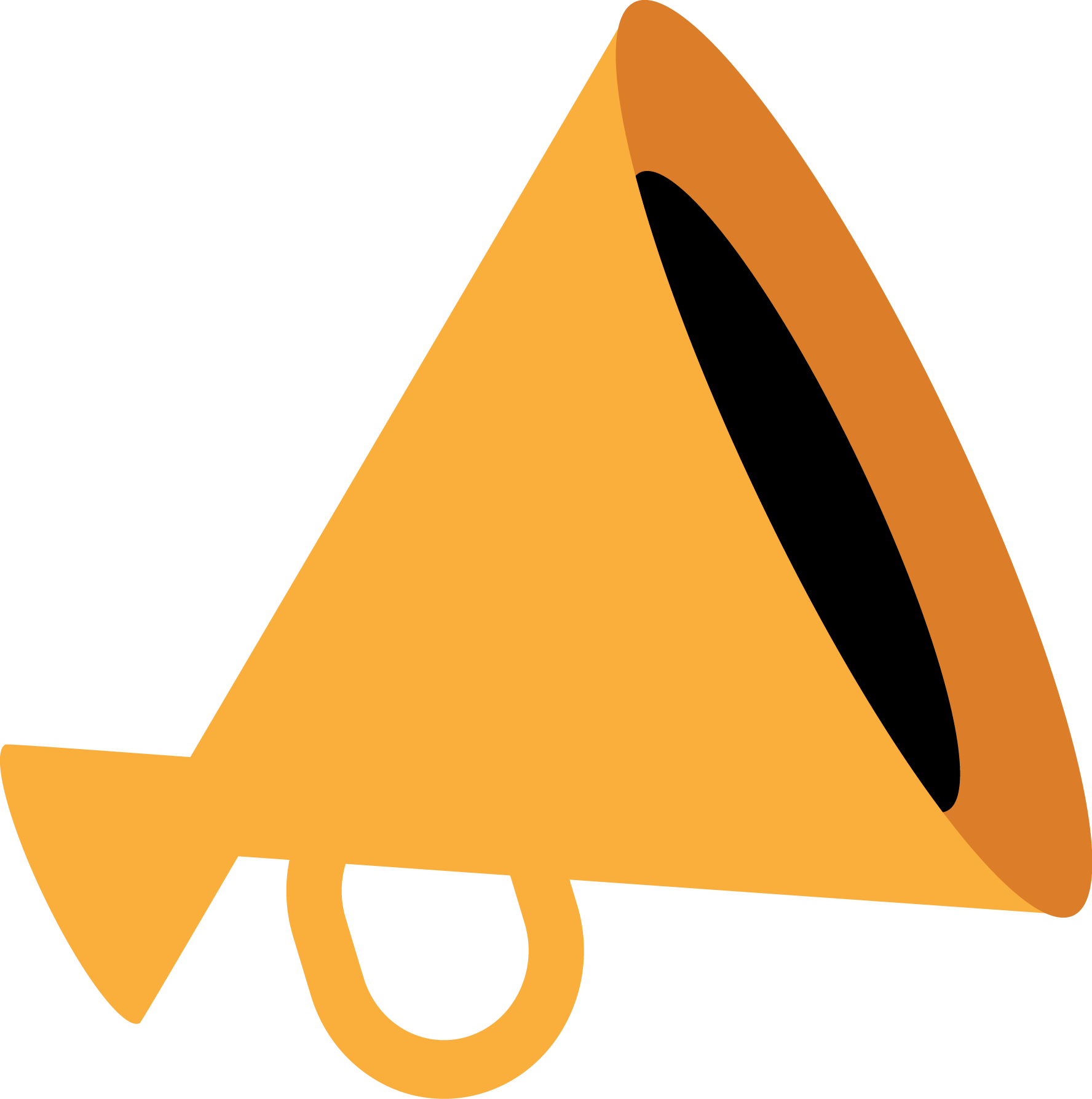 Die weltweite Mitarbeiterbefragung von Aramark gibt jedem Mitarbeiter die Gelegenheit, ehrlich und vertraulich zu äußern, was er über verschiedene Aspekte von Aramark denkt.
Unternehmensführung
Ressourcen
Arbeitsbedingungen
Entwicklungsmöglichkeiten

Anhand der Ergebnisse der Befragung lassen sich Tendenzen ausmachen, wie sich die Haltung und die Wahrnehmung der Mitarbeiter im Laufe der Zeit verändern.

Führungskräfte sind dadurch in der Lage, Stärken zu erkennen, aber auch Entwicklungspotentiale, bei denen wir uns weiterentwickeln können. Auf diese Weise kann die betriebliche Effizienz gesteigert werden.
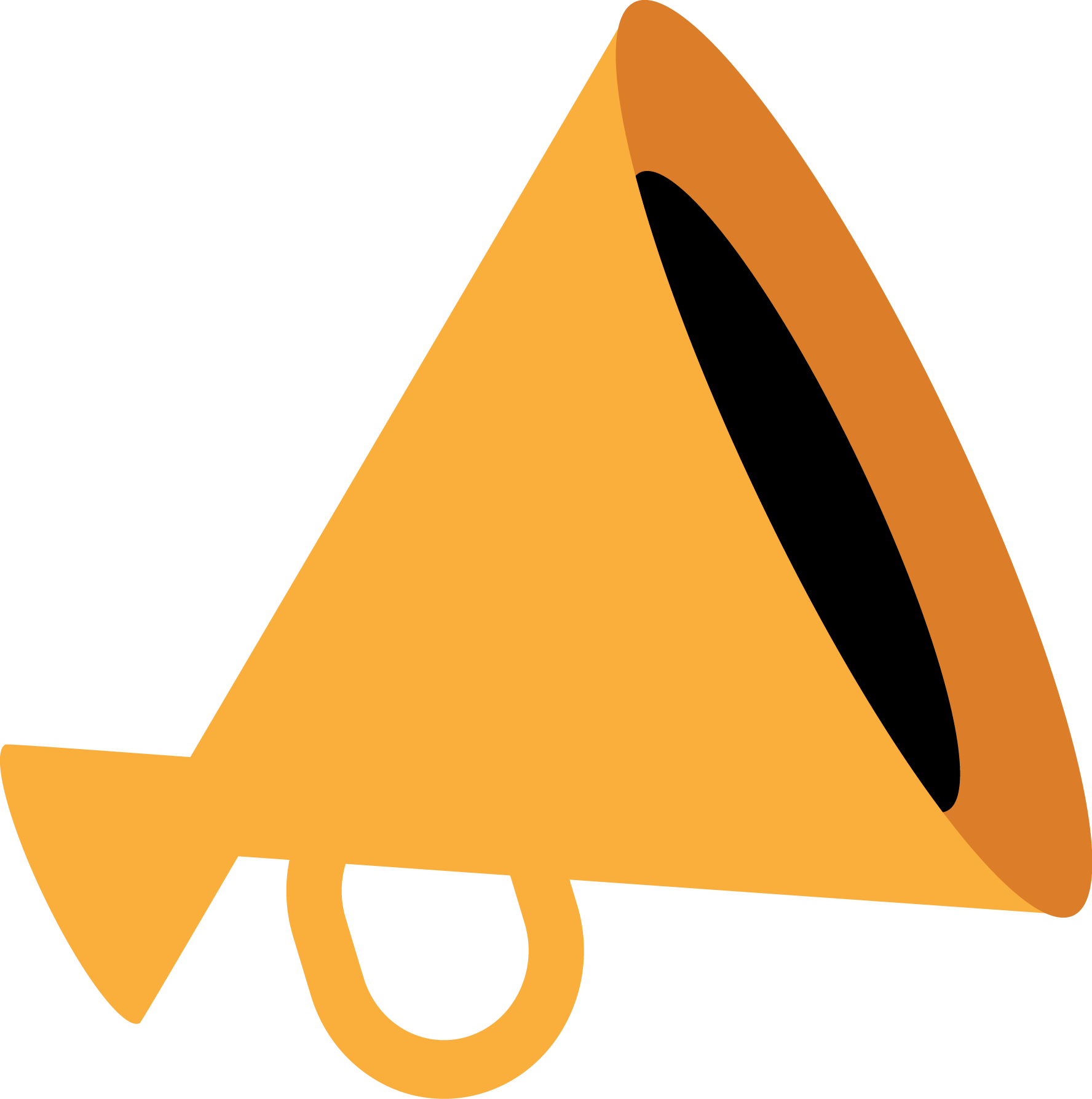 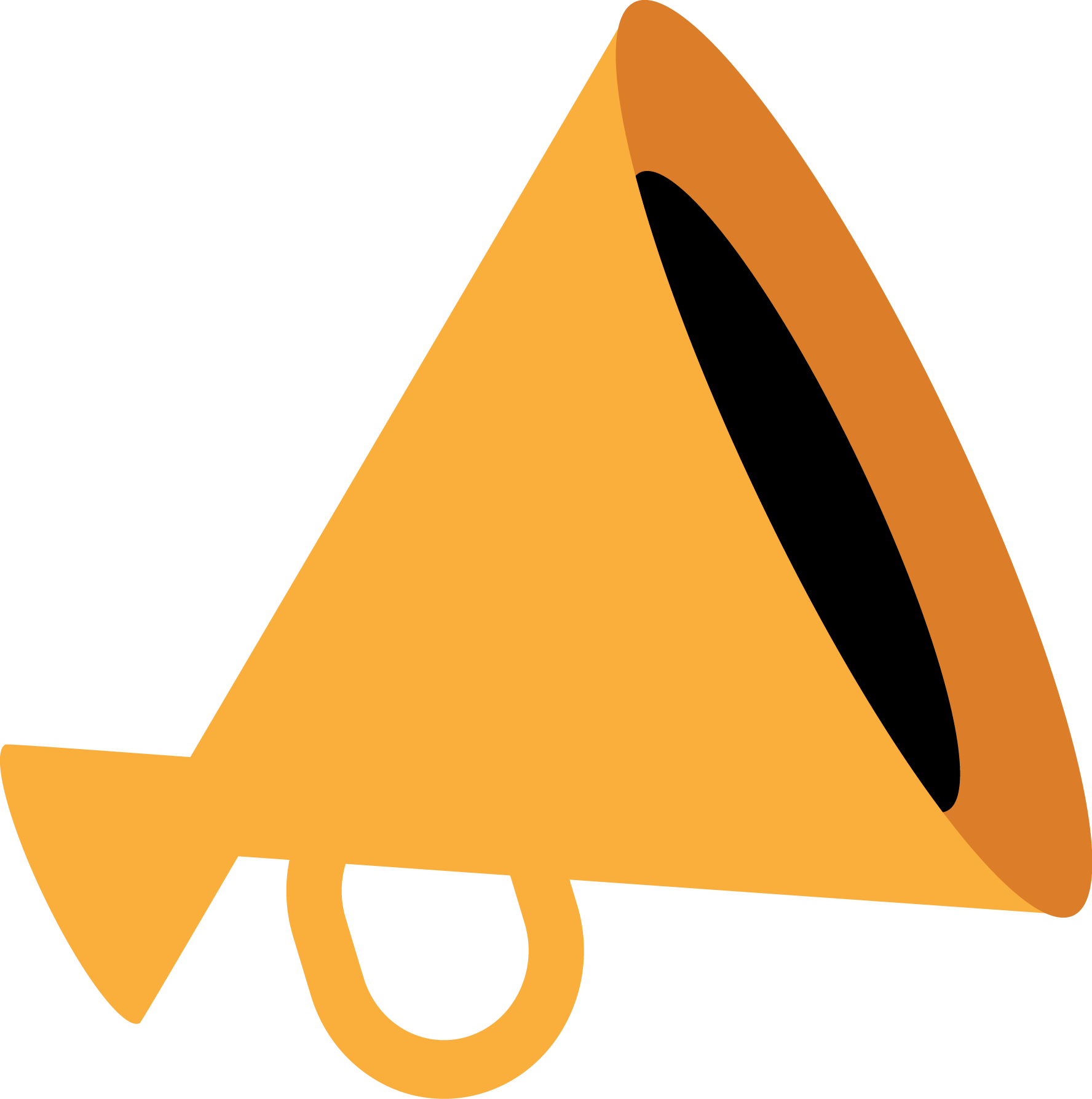 [Speaker Notes: AKTIVITÄT: Besprechen Sie die Ziele der Befragung mit Ihrem Team.

NOTIZEN: 
Besprechen Sie den Sinn und Zweck der Befragung und inwiefern die Ergebnisse dem Unternehmen helfen können, auf fundierten Fakten basierende Verbesserungen vorzunehmen, durch die die betriebliche Effizienz gesteigert werden kann.]
Befragung durchführen
Prozess der Mitarbeiterbefragung
Ergebnisse analysieren und interpretieren
Nachfassen und Kommunizieren
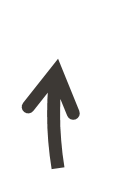 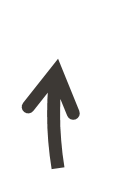 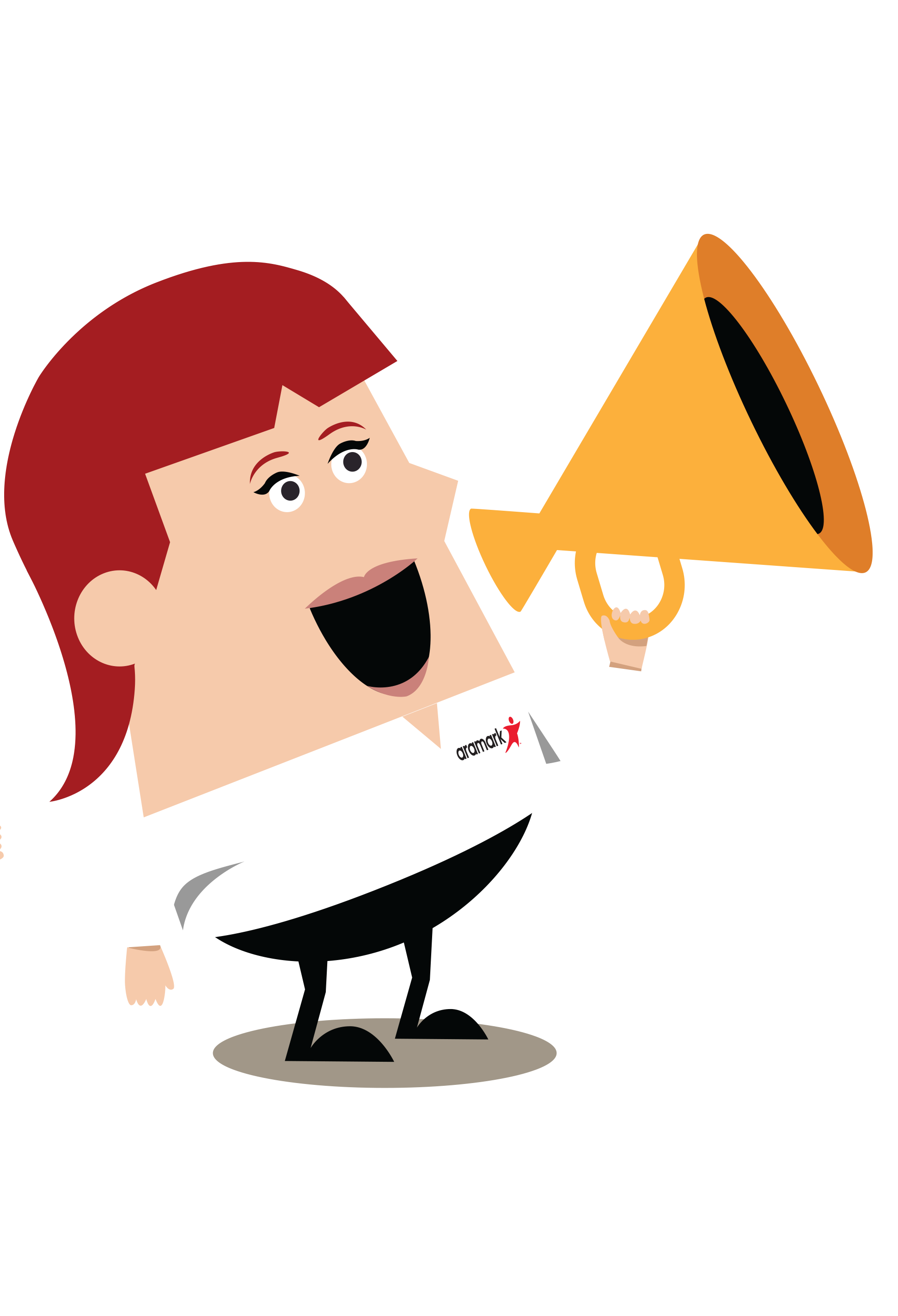 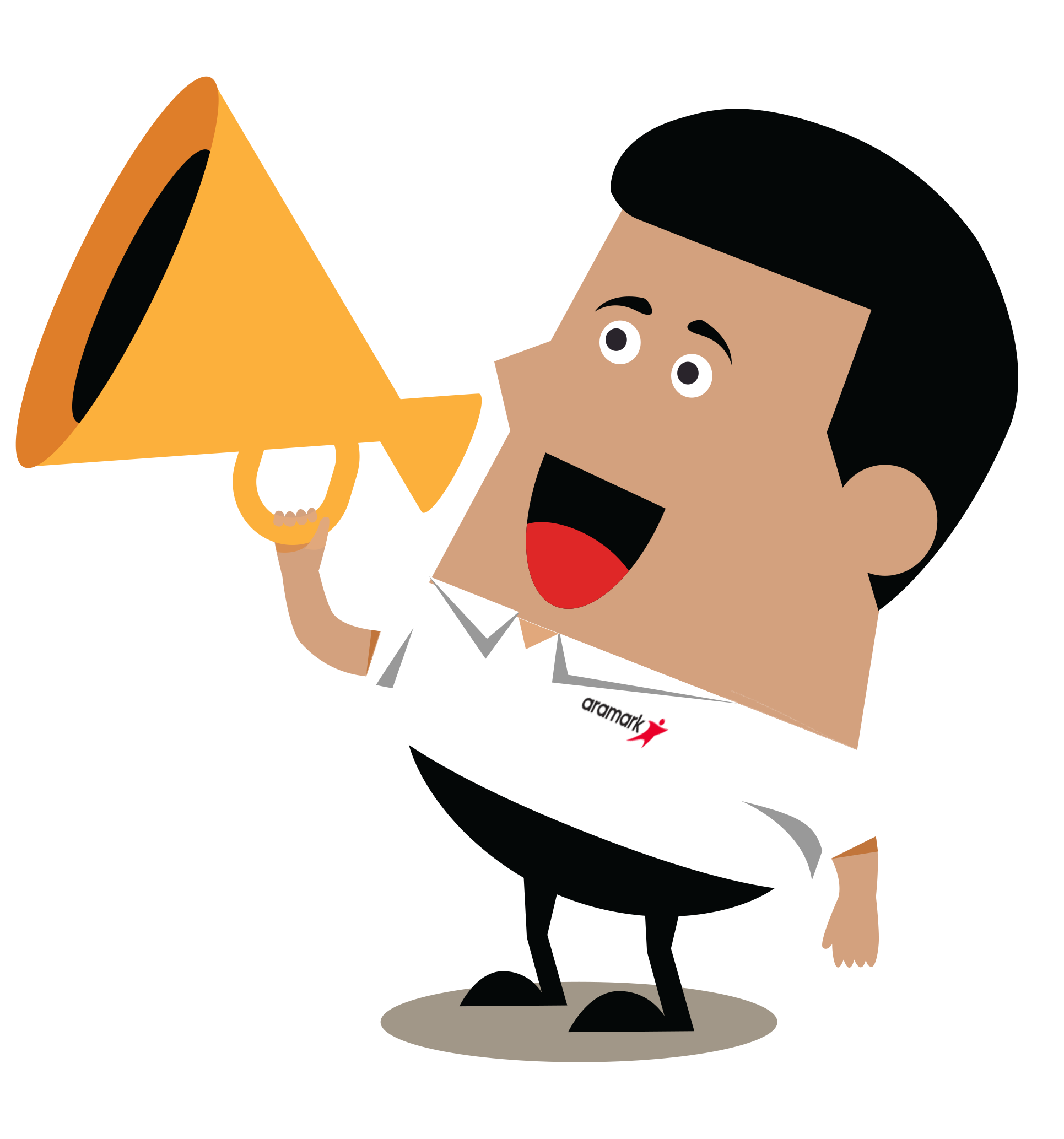 Maßnahmenpläne umsetzen
Ergebnisse kommunizieren und Entwicklungsmöglichkeiten nach Priorität ordnen.
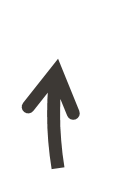 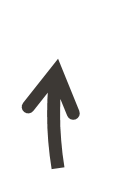 Maßnahmenpläne 
ausarbeiten
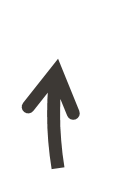 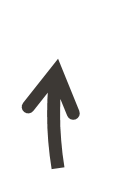 [Speaker Notes: AKTIVITÄT: Den Prozess der Befragung zum Mitarbeiterengagement besprechen

NOTIZEN: 
Schritt 1: Befragung durchführen – Stichprobenartig ausgewählte Mitarbeiter werden dazu aufgefordert, an unserer freiwilligen, vertraulichen Befragung teilzunehmen.
Schritt 2: Ergebnisse analysieren und interpretieren – Nach der Befragung werden die Ergebnisse zusammengetragen und analysiert, um festzustellen, wie es um das Engagement unserer Mitarbeiter im gesamten Unternehmen bestellt ist. 
Schritt 3: Ergebnisse kommunizieren und Entwicklungsmöglichkeiten nach Priorität ordnen – Es werden die Ergebnisse der Befragung mitgeteilt und Prioritäten gesetzt, was Entwicklungsmöglichkeiten anbelangt.
Schritt 4: Maßnahmenpläne ausarbeiten – Es werden Maßnahmenpläne mit dem Ziel aufgestellt, die ermittelten Chancen zur Verbesserung anzugehen. 
Schritt 5: Maßnahmenplanung umsetzen – Die Maßnahmenpläne werden umgesetzt. Führungskräften obliegt die Umsetzung der selbst erstellten Pläne. 
Schritt 6: Nachfassen und Kommunizieren – Führungskräfte fassen nach und kommunizieren die Fortschritte, die im Laufe des Jahres erzielt worden sind. Sie werden diese Gelegenheiten zudem nutzen, um bei Bedarf Anpassungen bzw. Ergänzungen an ihrem Maßnahmenplan vorzunehmen.]
Rahmenwerk zur Mitarbeitereffektivität
Finanzielle Ergebnisse
Engagement
Verpflichtung
Bemühungen nach eigenem Ermessen
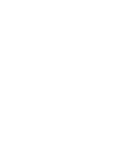 Kundenzufrie-denheit
Geschäftliche Ergebnisse
Mitarbeiter-
effektivität
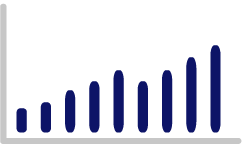 Befähigung
Optimierte Rollen
Unterstützende Umgebung
Anziehen und Binden von Talenten
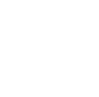 Mitarbeiter-ergebnisse
[Speaker Notes: AKTIVITÄT: Das Rahmenwerk zur Mitarbeitereffektivität besprechen

NOTIZEN:
Im Jahr 2013 haben wir uns mit der Hay Group zusammengetan und nutzen ihr Rahmenwerk zur Mitarbeitereffektivität noch heute. Zwei entscheidende Faktoren tragen zur Steigerung der Mitarbeitereffektivität bei.  

Mitarbeiterengagement lässt sich wie folgt beschreiben:
Die Verpflichtung, die Mitarbeiter gegenüber dem Unternehmen verspüren 
Ihre Bereitschaft, das Unternehmen Freunden und Familienangehörigen weiterzuempfehlen
Der Stolz, den sie dabei empfinden, für das Unternehmen zu arbeiten
Die Absicht, im Unternehmen zu verbleiben  

Das ist der „Sollzustand“.

Es geht auch um Bemühungen nach eigenem Ermessen, ihre Bereitschaft, nicht nur Dienst nach Vorschrift zu erledigen, sondern auch einen Schritt weiter zu gehen, um den Erfolg für das Unternehmen zu sichern. Jedoch ist Engagement nur die halbe Miete. Studien haben ergeben, dass neun von zehn Mitarbeiter angeben, sich für den Erfolg einzusetzen, aber weniger als zwei Drittel der Meinung sind, so produktiv zu sein, wie sie sein könnten. Damit ist sehr viel Potenzial verschenkt. 

Was hier fehlt, ist die „Befähigung“ der Mitarbeiter.

Die Befähigung der Mitarbeiter besteht aus zwei Komponenten:

Optimierte Rollen 
Eine unterstützende Umgebung

Die Komponente „Optimierte Rollen“ bezieht sich auf das Maß der Übereinstimmung zwischen dem, was die Mitarbeiter in ihren Jobs leisten, und den Erwartungen hinsichtlich Kompetenzen, Fähigkeiten und Ausbildung. Sie dreht sich darum, wie gut die Fähigkeiten des Mitarbeiters zu den zugewiesenen Rollen passen.

Bei der Komponente „Unterstützende Umgebung“ geht es darum, das Arbeitsumfeld so zu strukturieren, dass es der Produktivität der einzelnen Mitarbeiter nicht abträglich, sondern zuträglich ist. Außerdem sollen Hindernisse für die Erledigung der Arbeit beseitigt werden. In einer unterstützenden Umgebung verfügen Mitarbeiter über die wesentlichen Hilfs- und Arbeitsmittel, die erforderlich sind, damit sie ihre Aufgaben erfolgreich erledigen können. Dazu zählen der Zugriff auf Informationen, klare Rollen, Feedback und Technologien.

Dies ist alles, was getan werden kann. 

Stellen Sie sich Engagement und Befähigung als Fahrrad vor. Das Engagement ist der Rahmen, während die Befähigung die Reifen sind. Beides ist wichtig, doch ohne die Reifen kann sich das Fahrrad nicht bewegen.

Der Fokus auf Engagement und Befähigung zusammen wird einen größeren Einfluss auf Ihr Geschäft haben, als eine alleinige Schwerpunktlegung auf Engagement. Mitarbeiterengagement und Mitarbeitereffektivität werden geschäftliche und finanzielle Ergebnisse, die Kundenzufriedenheit, die Leistung von Mitarbeitern und die Mitarbeiterbindung stärken. 

Mitarbeiterengagement umfasst die folgenden Dimensionen:
strategische Ausrichtung
Vertrauen in Führungskräfte
Qualität und Kundenorientierung
Respekt und Anerkennung
Entwicklungsmöglichkeiten
Vielfältigkeit und Integration

Die Befähigung von Mitarbeitern umfasst die folgenden Dimensionen:
Leistungsmanagement
Handlungsspielraum und Mitwirkungsmöglichkeit
Ressourcen
Aus- und Weiterbildung
Zusammenarbeit und
Arbeitsbedingungen]
Auswerten der Ergebnisse
Bei den meisten Fragen kommt eine fünfstufige Skala von „Sehr gut/Stimme vollkommen zu“ bis „Sehr schlecht/Stimme überhaupt nicht zu“ zum Einsatz.
Schlecht/Stimme nicht zu
Gut/ 
Stimme zu
Durchschnittlich/Bin unentschlossen
Sehr gut/Stimme vollkommen zu
Sehr schlecht/Stimme überhaupt nicht zu
4
5
3
2
1
Ablehnung
Zustimmung
Neutral
[Speaker Notes: AKTIVITÄT: Erklären Sie, wie die Ergebnisse der Befragung auszuwerten sind.

NOTIZEN: 
Bei den meisten Fragen der Befragung kommt eine fünfstufige Skala von „Sehr gut/Stimme vollkommen zu“ bis „Sehr schlecht/Stimme überhaupt nicht zu“ zum Einsatz.

Eine grüne Hinterlegung steht für eine positive Bewertung mit „Sehr gut/Stimme vollkommen zu“ bzw. „Gut/Stimme zu“ [Prozentanteil der Mitarbeiter, die bei der betreffenden Frage eine 5 oder 4 vergeben haben].
Eine gelbe Hinterlegung steht für eine neutrale Bewertung mit „Durchschnittlich/Bin unentschlossen“ [Prozentanteil der Mitarbeiter, die bei der betreffenden Frage eine 3 vergeben haben].
Eine rote Hinterlegung steht für eine negative Bewertung mit „Schlecht/Stimme nicht zu“ bzw. „Sehr schlecht/Stimme überhaupt nicht zu“ [Prozentanteil der Mitarbeiter, die bei der betreffenden Frage eine 2 oder 1 vergeben haben].

Die ermittelten Stärken und Entwicklungsmöglichkeiten gründen auf den positiven und negativen Bewertungen.]
Managementteam
[Speaker Notes: AKTIVITÄT: 
Nehmen Sie sich bei „Verschaffen Sie sich Gehör“-Meetings für das Managementteam Zeit, die Ergebnisse Ihres Teams zu begutachten und zu besprechen, bevor Sie Ihren Maßnahmenplan entwerfen und erstellen. 
Erkundigen Sie sich, ob es Feedback, Fragen oder Bedenken gibt. 
Verteilen Sie an alle Teilnehmer ein Arbeitsblatt zur Maßnahmenplanung zur Förderung des Mitarbeiterengagements.]
Maßnahmenplanung
[Speaker Notes: GEDÄCHTNISSTÜTZE Nutzen Sie beim Besprechen der Ergebnisse und beim Erstellen Ihres Maßnahmenplans Das Merkblatt „Informationen und Vorschläge zur Aktionsplanung“. Dort finden Sie klärende Fragen und mögliche Maßnahmen (ist auf der Website zum Mitarbeiterengagement zu hinterlegt).]
Anhang
Befragung – Dimensionen und Fragen
HINWEIS: im Online-Fragebogen Mitarbeitern wurden die mit einem Sternchen (*) markierten Fragen gestellt.
Befragung – Dimensionen und Fragen
HINWEIS: im Online-Fragebogen Mitarbeitern wurden die mit einem Sternchen (*) markierten Fragen gestellt.